Το δημοκρατικο πολιτευμα σταθεροποιειται-Ο Περικλησ και το δημοκρατικο πολιτευμα
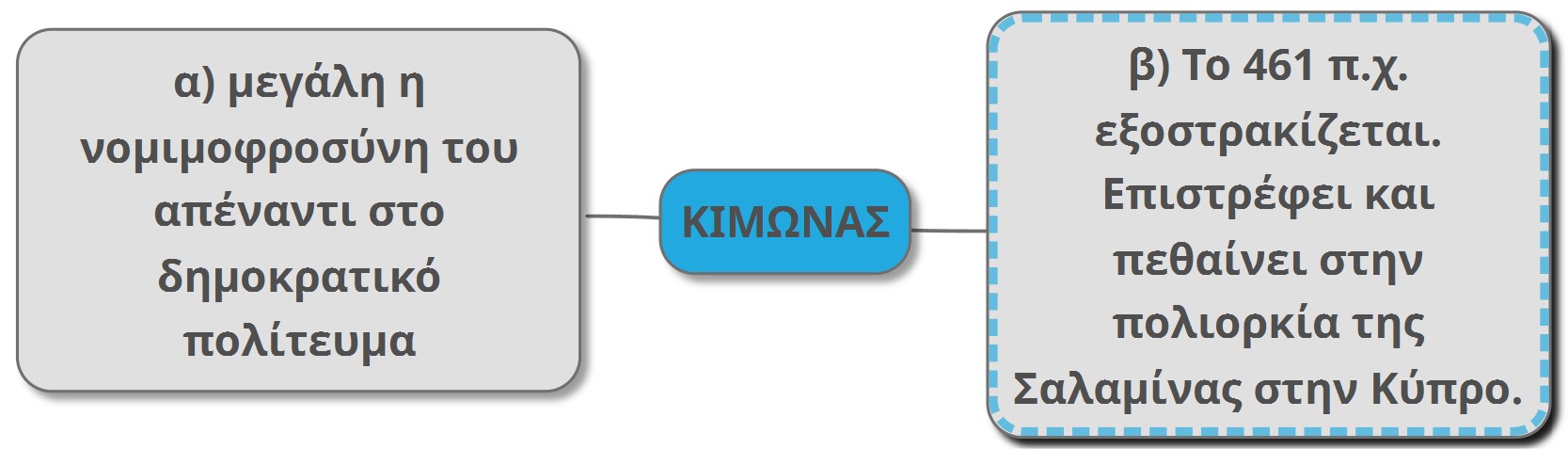 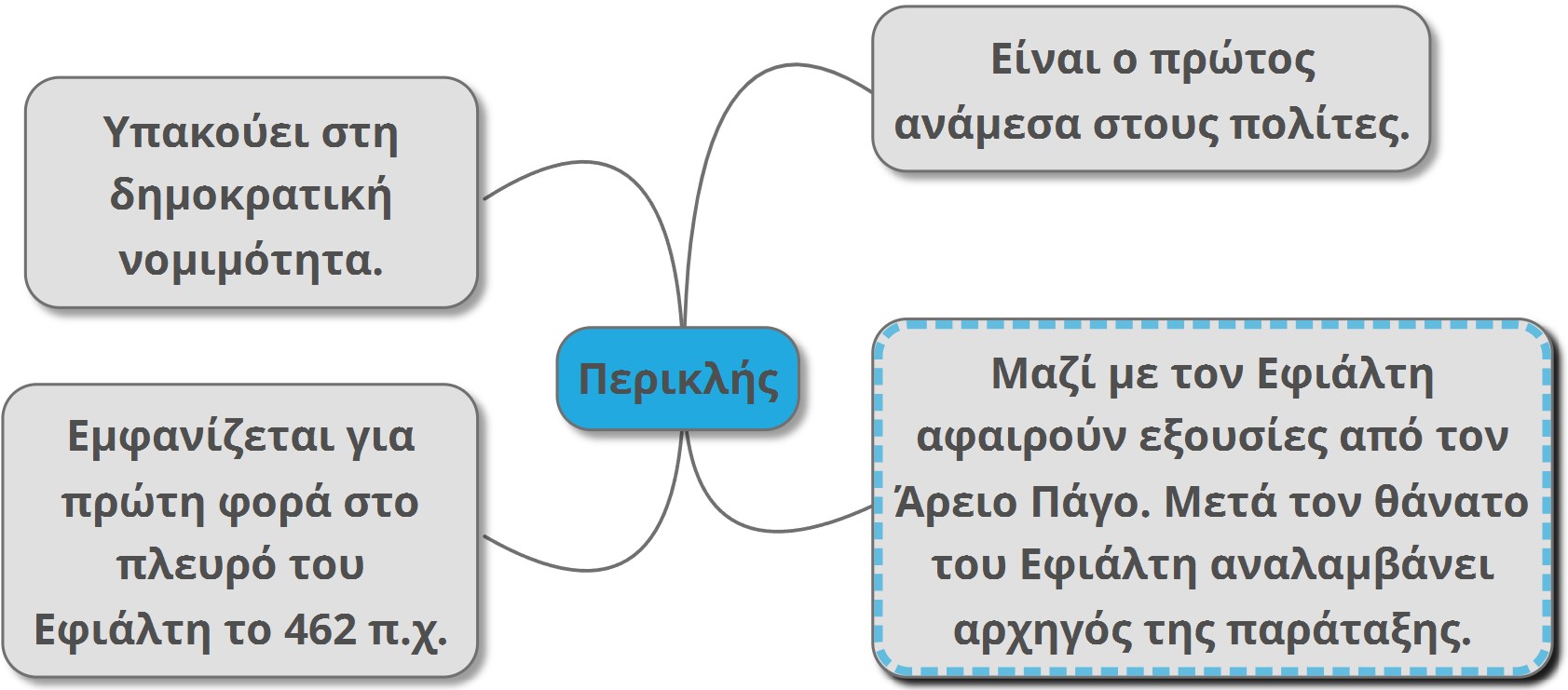 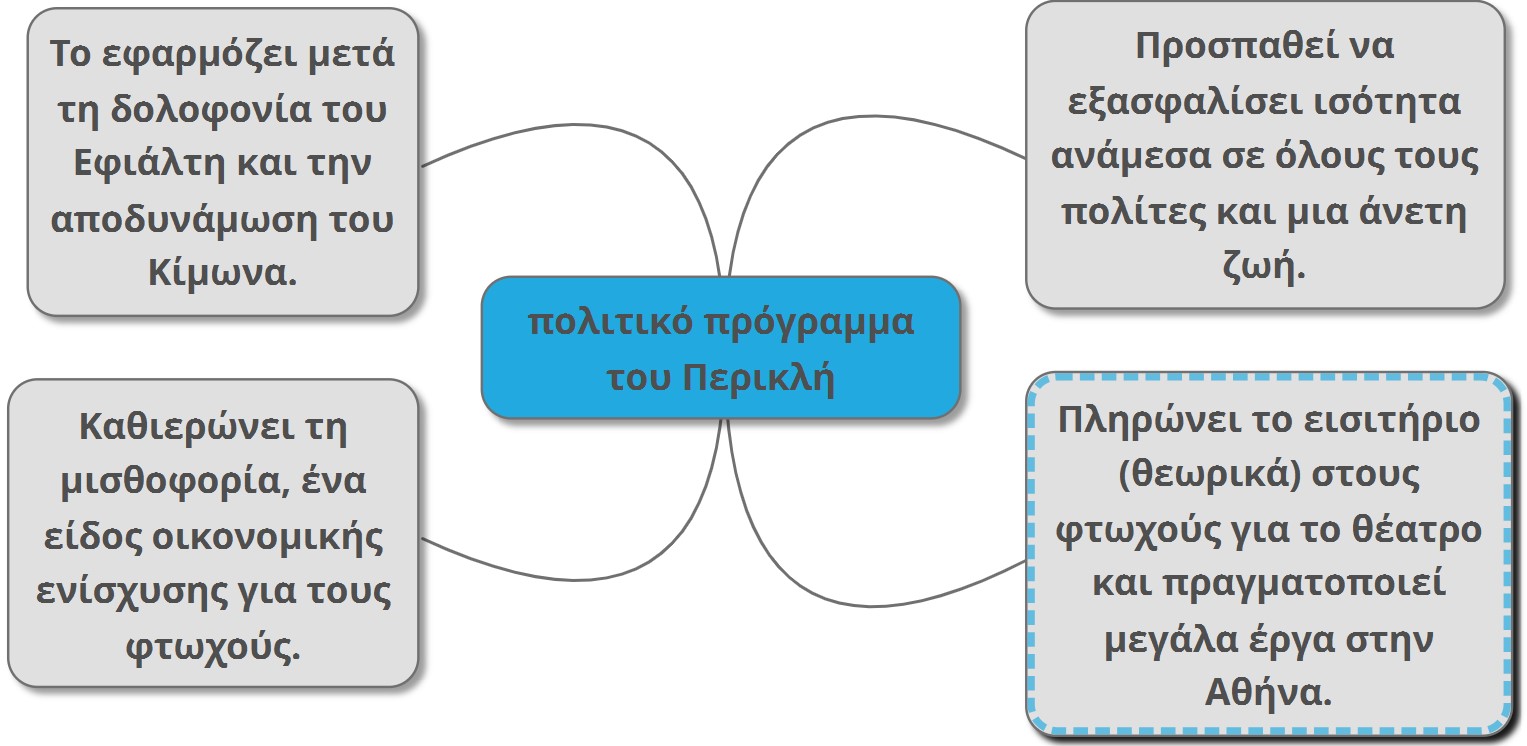 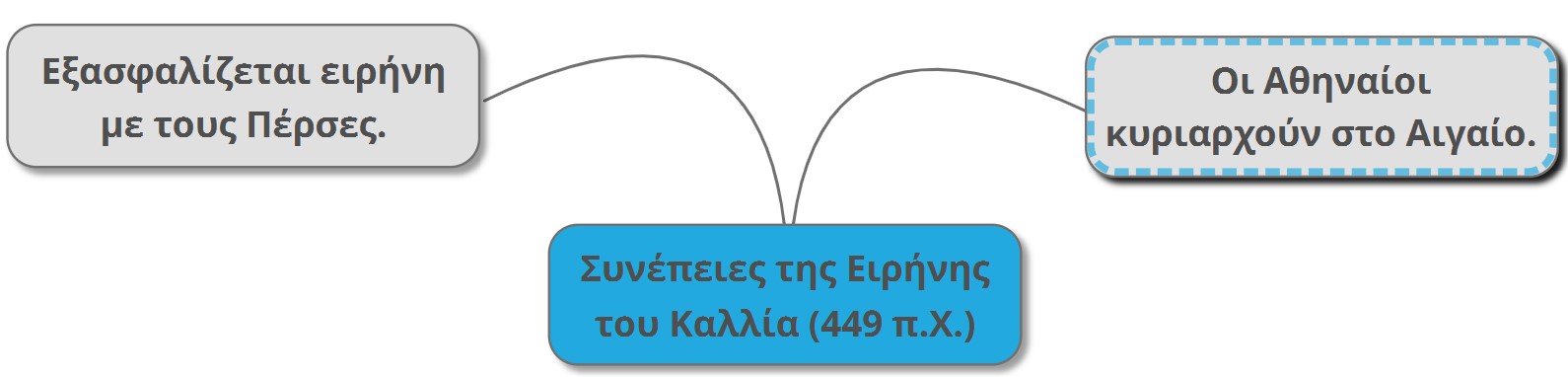 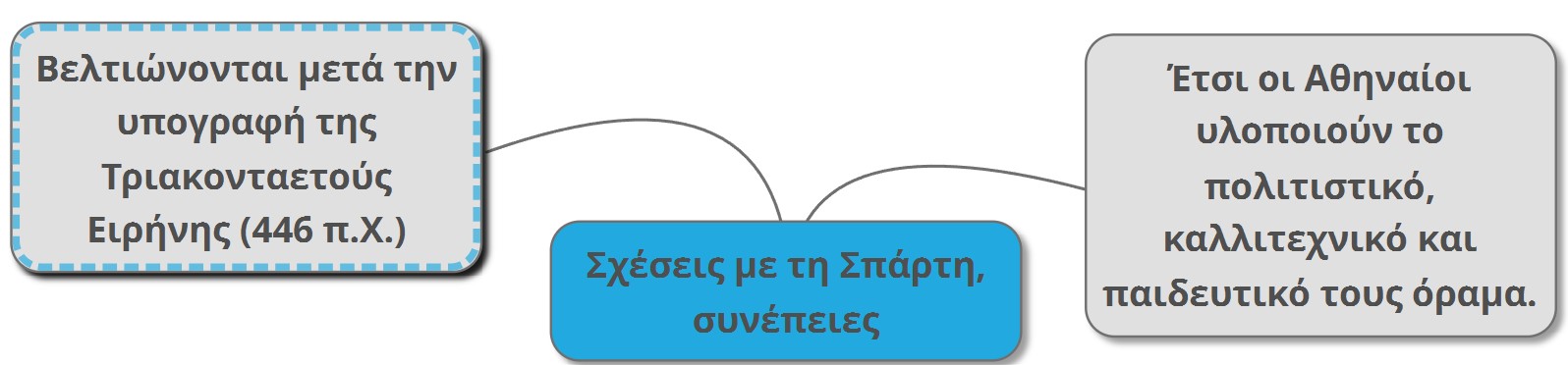